Sebeobrana specifických skupin
ASEBS jaro 2022
Podmínky ukončení předmětu
Aktivní účast na cvičeních
Projekt pro všechny: Příprava a aktivní účast na minikurzu sebeobrany pro středoškolské studenty se zdravotním oslabením – 13.5. nebo 20.5.2022
Test – připouštěcí ke zkoušce
Ústní zkouška

DP – sebeobrana pro osoby s poruchami autistického spektra
Předpoklady
Speciální pedagogika

Zásady komunikace a manipulace se ZTP
Systematika úpolů
Úpolové předpoklady
Úpolové systémy
Úpolové aplikace
Sebeobrana
Definice
Paradoxy výcviku
Cyklus konfliktu
Složky výcviku
Sebeobrana
Profesní 
Osobní
Specifických skupin
Ženy
Děti
Senioři
Další osoby se specifickými potřebami: zrakově, sluchově, mentálně, tělesně hendikepovaní
Sebeobrana specifických skupin
Proč se vyčleňuje?
hrozby (motivy útoku)
Vyšší riziko závažné újmy
„snadný“ cíl (ve fyzické nevýhodě - nižší hmotnost a úroveň motorických schopností, horší schopnost rozeznat nebezpečí apod.)
prostředí (často známé)
prostředky sebeobrany 
didaktika
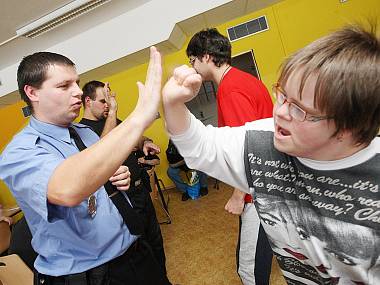 Zvláště zranitelné oběti
Z EU do legislativy států EU, ČR zákon č. 45/2013 Sb. o obětech trestné činnosti (1.8.2013) - § 2 odst. 4
Dítě
Osoba, která je postižena fyzickým, mentálním nebo psychickým hendikepem nebo smyslovým poškozením, které ve spojení s různými překážkami může bránit plnému a účelnému uplatnění této osoby ve společnosti ve srovnání s jejími ostatními členy
Oběť TČ obchodování s lidmi (§ 168 TZ)
Zvlášť zranitelné oběti
Oběť TČ proti lidské důstojnosti v sexuální oblasti nebo TČ, který zahrnoval násilí či pohrůžku násilím, jestliže je …zvýšené nebezpečí způsobení druhotné újmy…s ohledem na její věk, rasu, národnost, sex.orientaci,…zdrav.stav, rozumovou vyspělost, schopnost vyjadřovat se, …nebo s ohledem na vztah k osobě podezřelé ze spáchání TČ nebo závislosti na ní.
Speciální práva zvlášť zranitelné oběti
Kromě práv, která připisuje zákon všem obětem trestných činů, mají zvlášť zranitelné oběti určitá speciální práva:
Právo na bezplatnou odbornou pomoc
netýká se dětí, které jsou oběťmi trestného činu zanedbání povinné výživy (v důsledku neplacení výživného), pokud tím nevzniklo nebezpečí nouze nebo trvale nepříznivý následek.
psychologické poradenství, sociální poradenství, právní pomoc, poskytování právních informací nebo restorativní programy. 
Nárok na přiznání práva na bezplatnou pomoc máte, pokud splňujete tyto podmínky:
jste zvlášť zranitelnou obětí,
požádáte o pomoc (stačí ústně) poskytovatele uvedeného v registru,  
pomoc skutečně potřebujete (posuzuje poskytovatel pomoci) – potřeba poskytnutí bezplatné pomoci přitom není podmíněna Vašimi sociálními a majetkovými poměry.
Právo na zabránění kontaktu s pachatelem
Speciální práva zvlášť zranitelné oběti
Právo na ochranu při výslechu nebo podání vysvětlení
Právo na zastupování zmocněncem bezplatně 
Zmocněncem může být fyzická osoba, jejíž způsobilost k právním úkonům není omezena, nebo právnická osoba. (advokát, příbuzný, známý, důvěrník).
Zvolit zmocněnce lze při oznámení trestného činu nebo kdykoli v průběhu trestního řízení. Zmocněnec je oprávněn již od zahájení trestního stíhání být přítomen při vyšetřovacích úkonech, může činit za poškozeného návrhy, podávat žádosti a opravné prostředky. Může se účastnit všech úkonů, kterých se může účastnit poškozený. Zmocněnec ale nemůže za poškozeného podat svědeckou výpověď.
Zvlášť zranitelné oběti mají nárok na bezplatnou pomoc zmocněnce.  Návrh na rozhodnutí o poskytnutí bezplatné pomoci zmocněncem nebo za sníženou odměnu podává poškozený v přípravném řízení státnímu zástupci a v řízení před soudem příslušnému soudu, který věc projednává. Zmocněncem je ustanoven advokát.
Cíle kurzů sebeobrany pro specifické skupiny
Osvojení preventivních návyků a strategií
Zvýšit sebevědomí a sebejistotu při řešení základních konfliktních situací
Zvýšit šance na úspěšné řešení sebeobranné situace
Uvědomit si vlastní limity i schopnosti
Maximálně rozvinout potenciál každého účastníka
Didaktika
Hlavní pozornost je věnována prekonfliktní fázi, tedy prevenci a komunikačním strategiím v sebeobraně. Problémem bývá nesoulad ve verbálním a nonverbálním projevu potenciální oběti.
Při fyzické obraně dbáme na bezpečnost, pro úder např. používáme otevřenou dlaň namísto pěsti, zdůrazňujeme nutnost úniku, oznámení trestného činu Policii ČR a možnosti následné péče po traumatickém zážitku viktimizace.
Maximálně individuální práce – vysoké nároky na instruktory a jejich pomocníky
Každý účastník má svého figuranta
Didaktika
Průpravná cvičení jednotlivce (základní úpolová technika)
Průpravná cvičení dvojic (základní úpoly: přetahy, přetlaky, odpory)
Technické prostředky (jednotlivé techniky)
Obrany (integrace techniky do celé obranné akce)
Mikroscénáře
Modelové situace
hraní rolí, přehrávání scénářů zasazených v širším kontextu
rozvoj stres managementu
možnost mnoha alternativních řešení
rozvíjení schopnosti pozorovat, orientovat se, rozhodnout se a konat